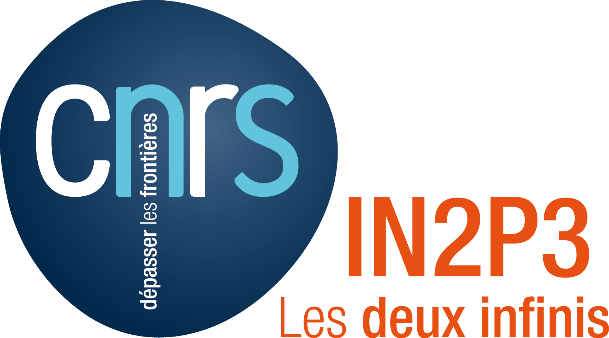 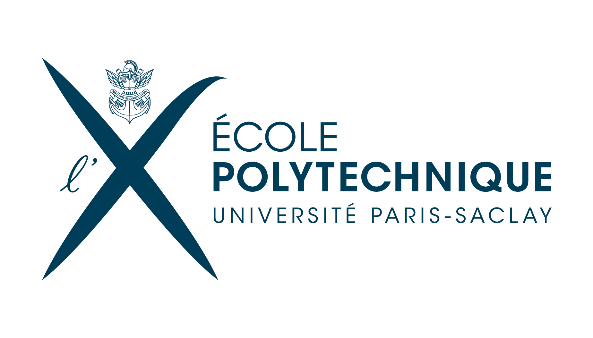 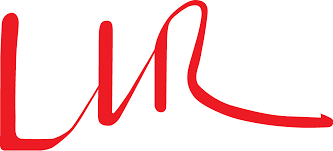 Congrès LLR 2017
Présentation Julien PRUDENT
CDD Ingénieur de Recherche en mécanique
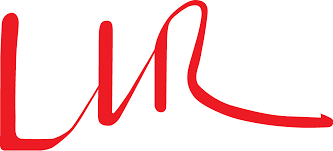 Congrès LLR 2017 – Présentation Julien PRUDENT – CDD Ingénieur de Recherche en mécanique – 18/09/2017
1/5
Mon parcours
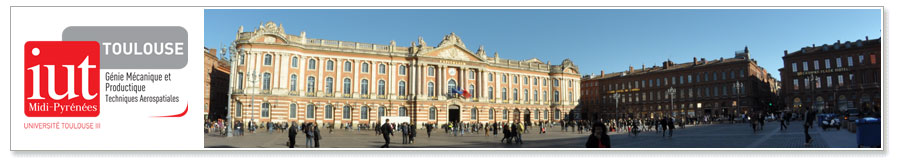 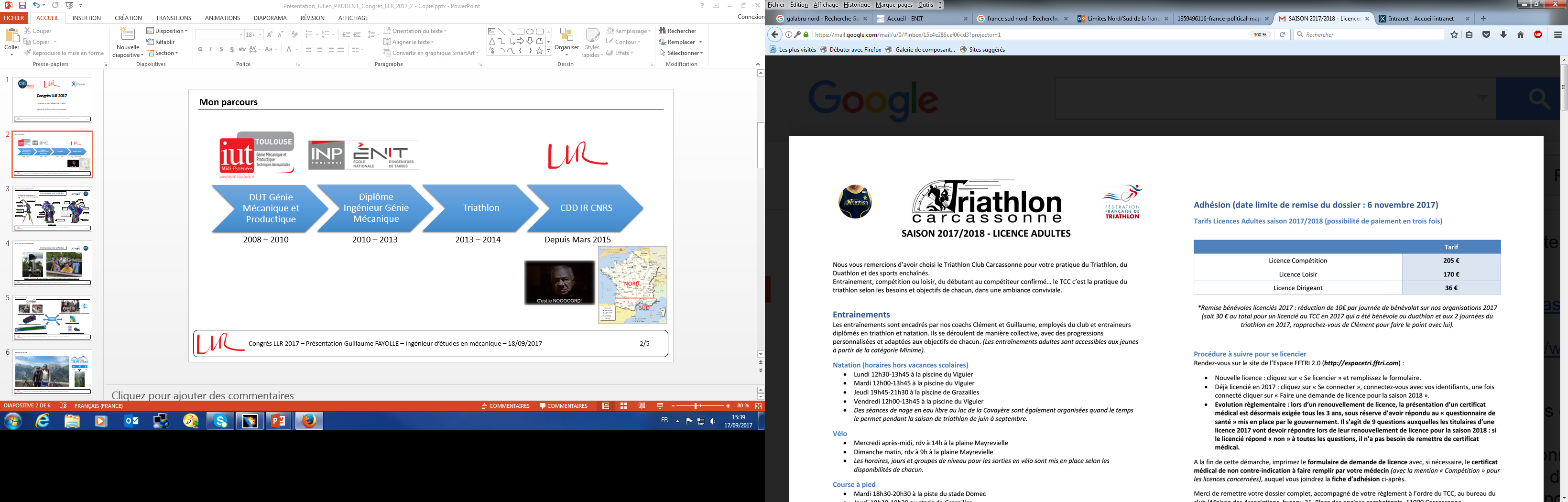 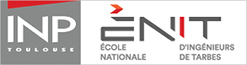 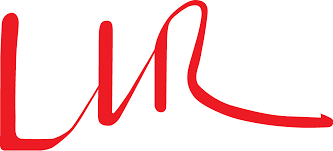 2008 – 2010
2010 – 2013
2013 – 2015
Depuis Mars 2015
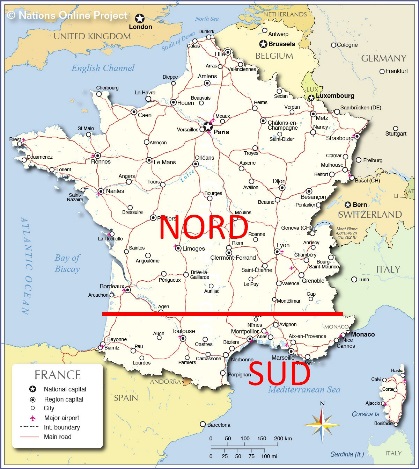 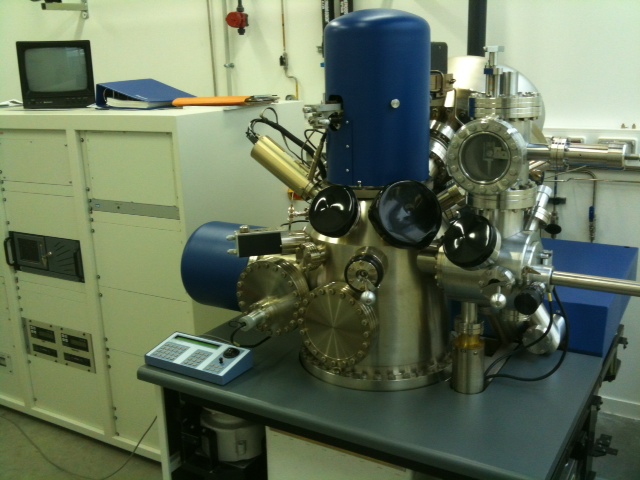 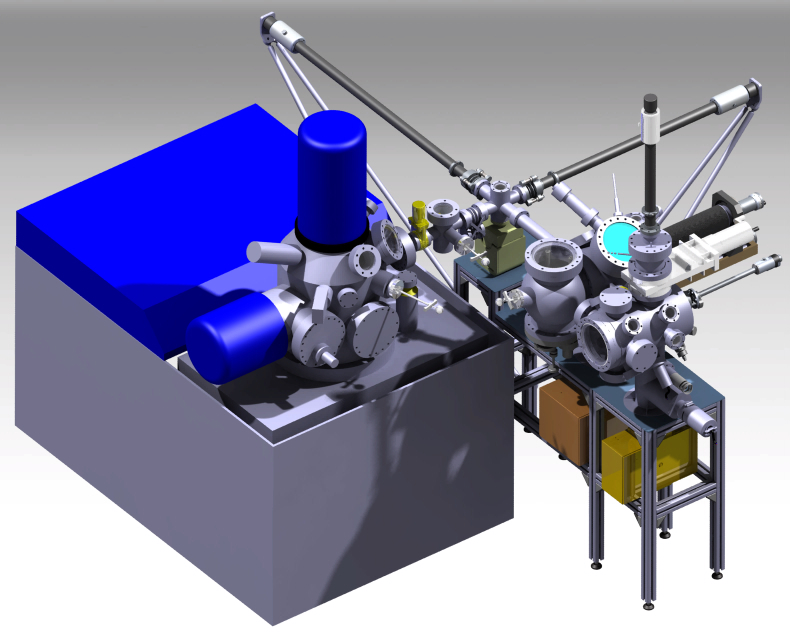 Projet de fin d’étude
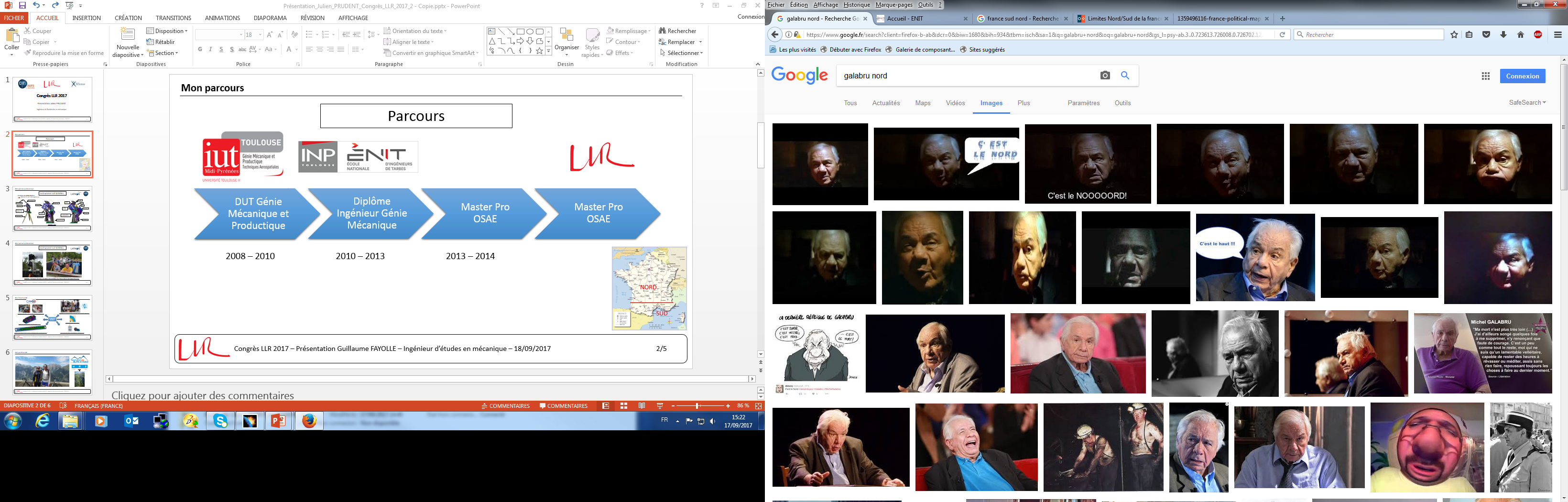 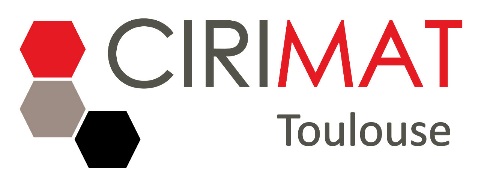 Conception mécanique ultra-vide
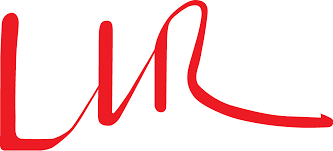 Congrès LLR 2017 – Présentation Julien PRUDENT – CDD Ingénieur de Recherche en mécanique – 18/09/2017
2/5
Mon CDD au LLR
Activité : Accélération laser/plasma
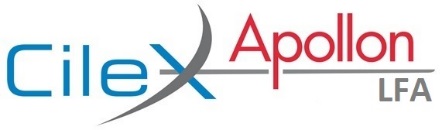 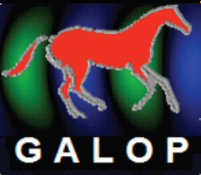 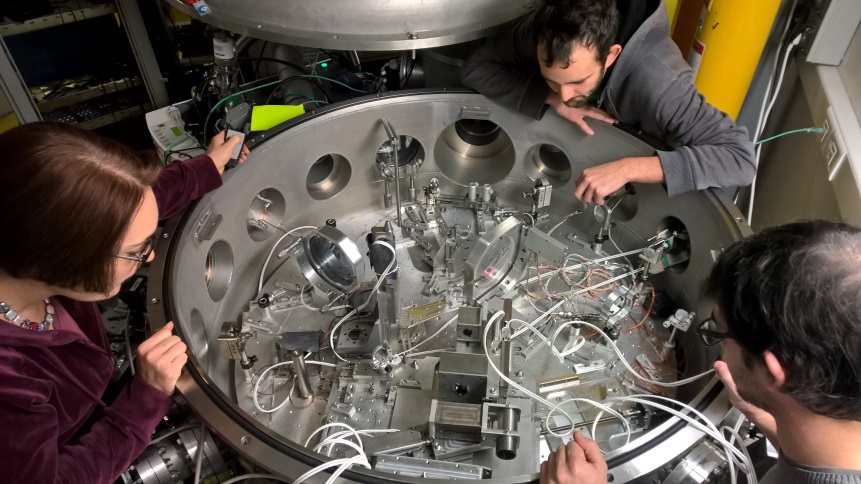 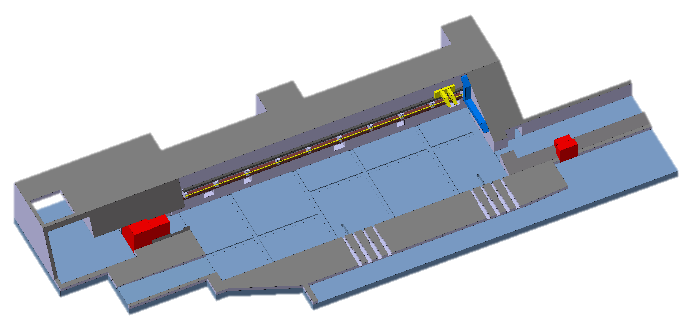 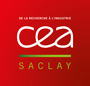 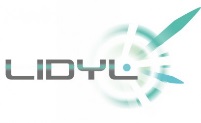 Orme des Merisiers
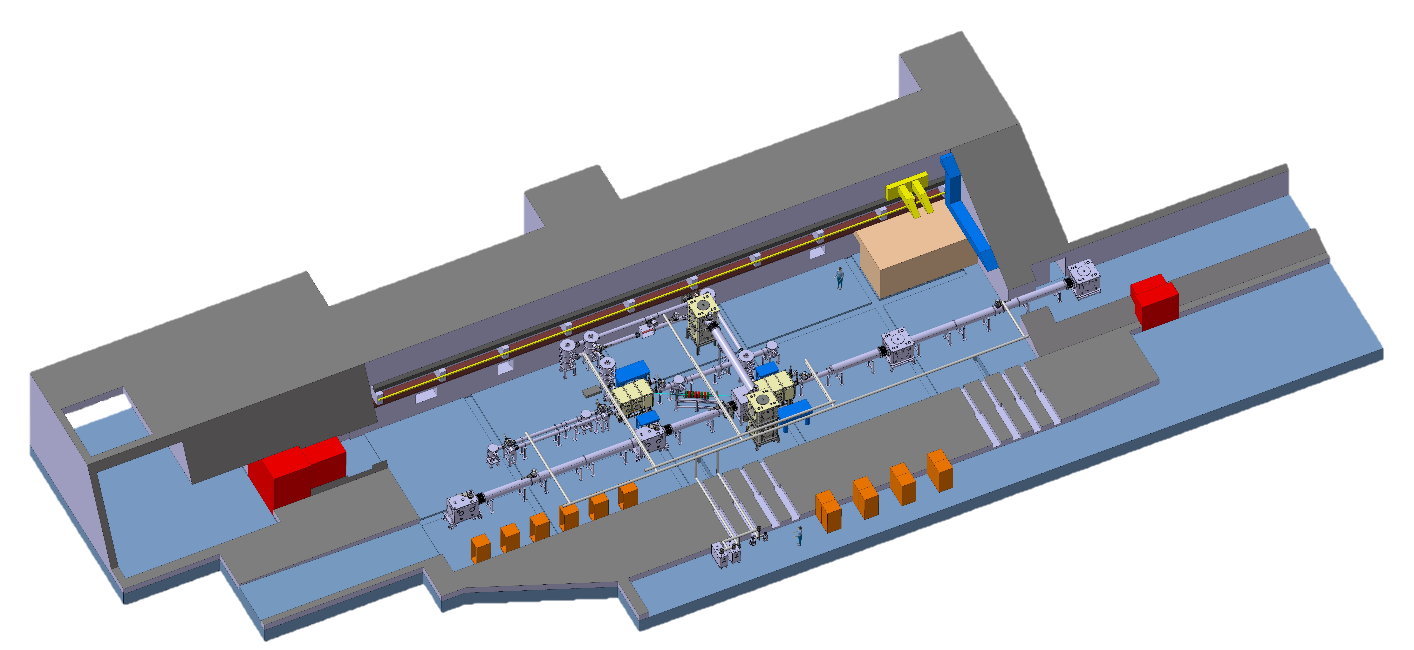 E
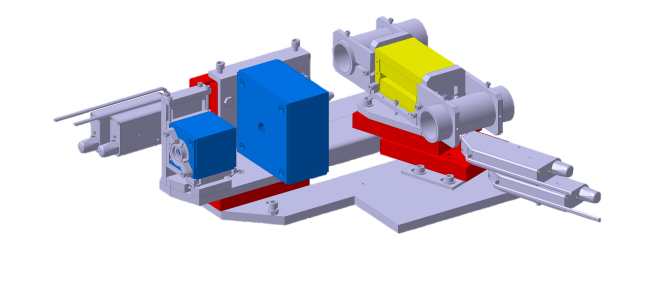 S
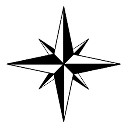 N
W
Objectif
Conception mécanique spectromètre à électrons
Installation spectromètre à UHI100 – LIDyl – CEA
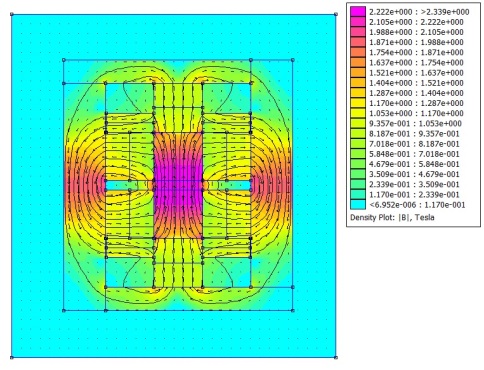 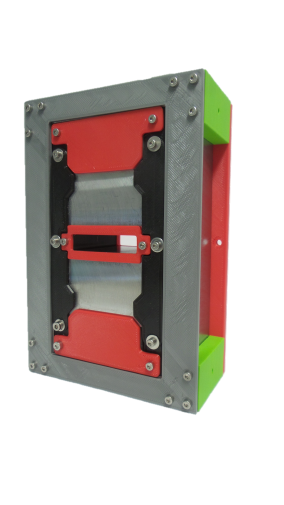 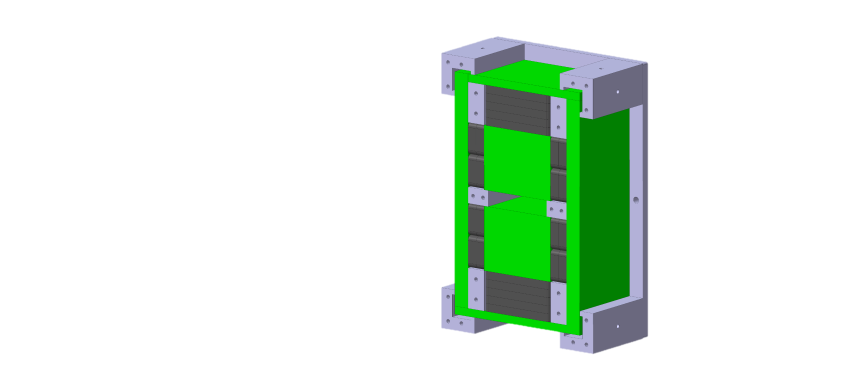 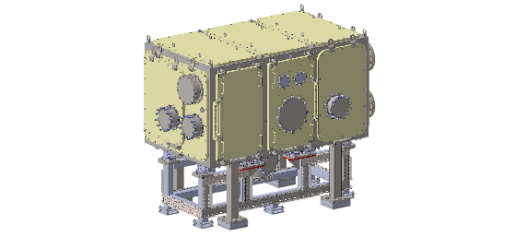 Aménagement salle d’expérience LFA
Etudes mécanique
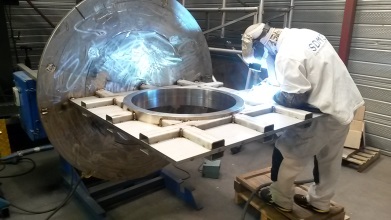 Etudes magnétostatique
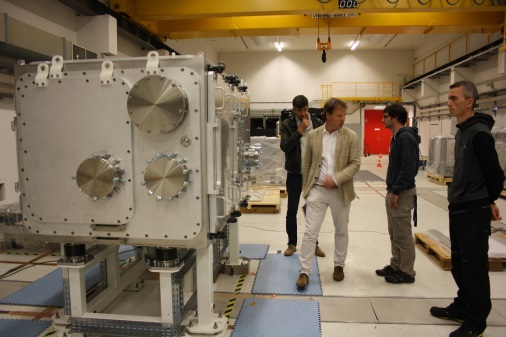 Conception dipôle à aimants permanents
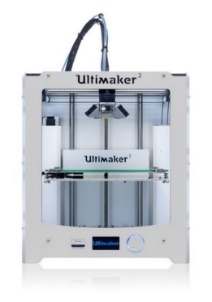 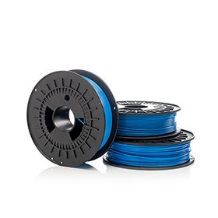 Service mécanique :
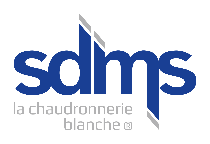 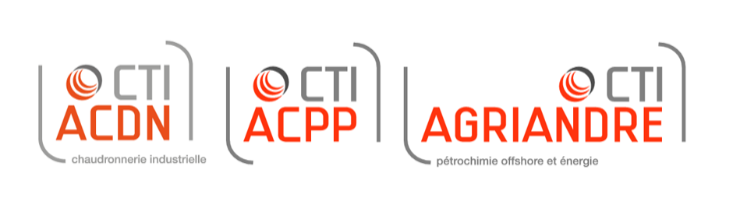 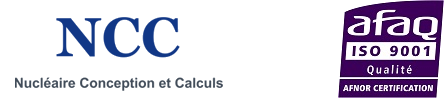 Fabrication additive
Installation équipements
Gestion sous-traitances
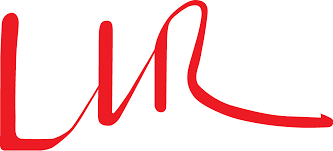 Congrès LLR 2017 – Présentation Julien PRUDENT – CDD Ingénieur de Recherche en mécanique – 18/09/2017
3/5
Défis sportif au LLR
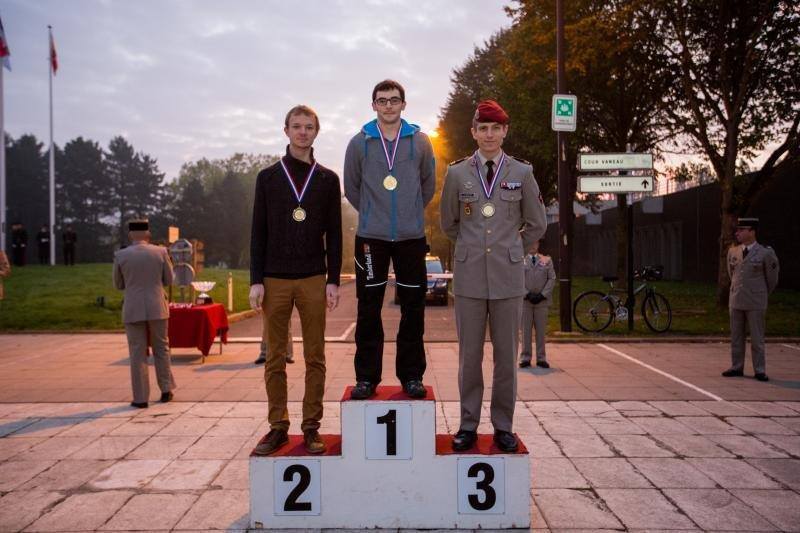 Cross de l’X 2015
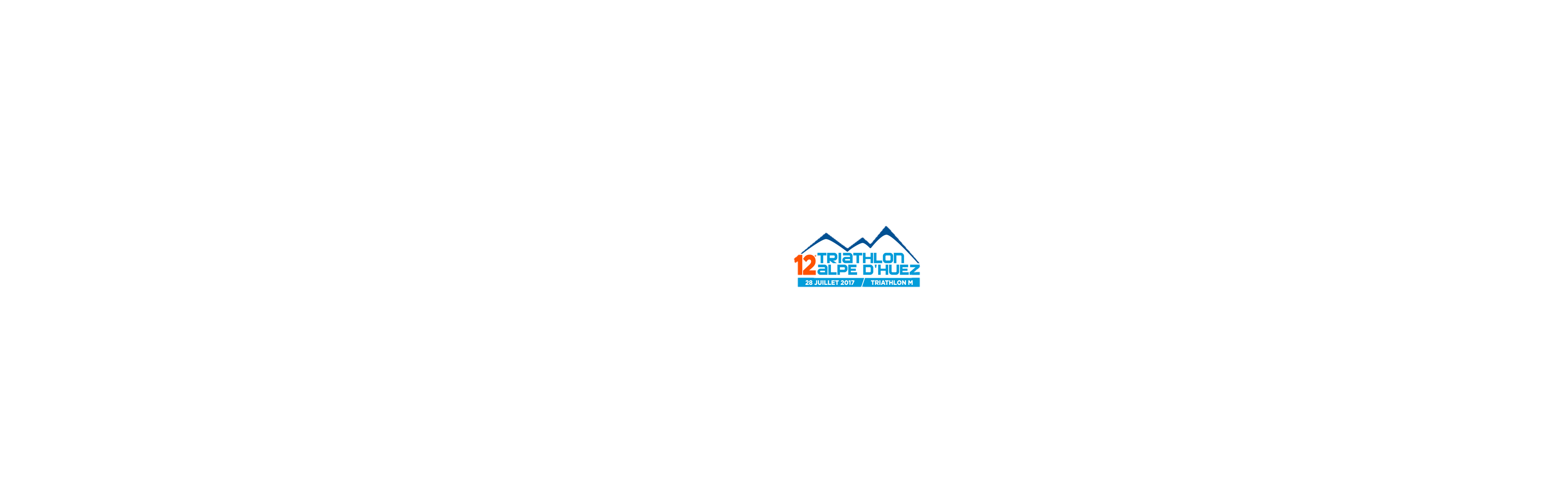 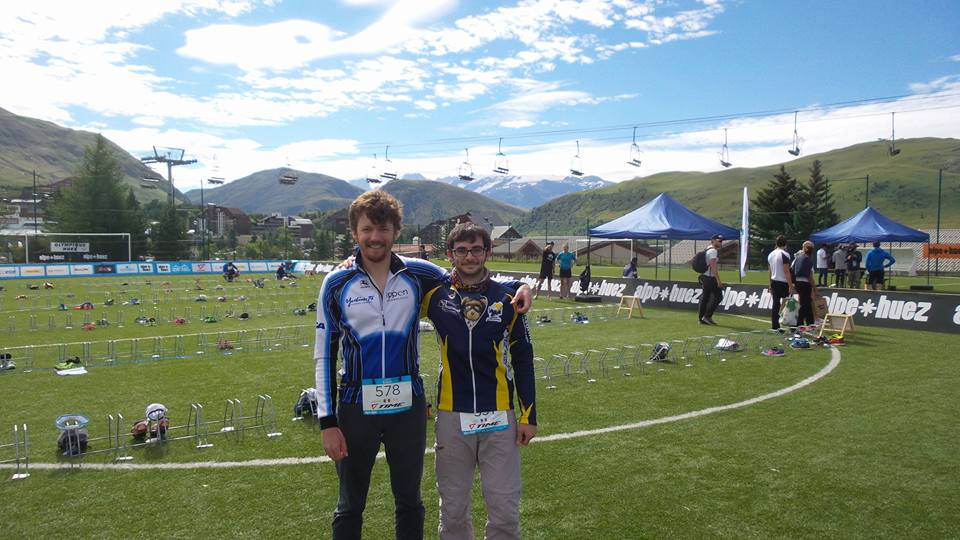 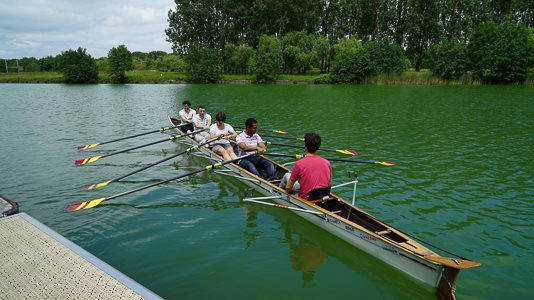 Aviron à l’X 2016
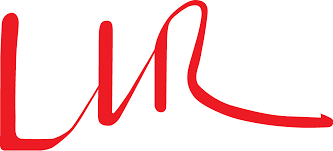 Congrès LLR 2017 – Présentation Julien PRUDENT – CDD Ingénieur de Recherche en mécanique – 18/09/2017
4/5
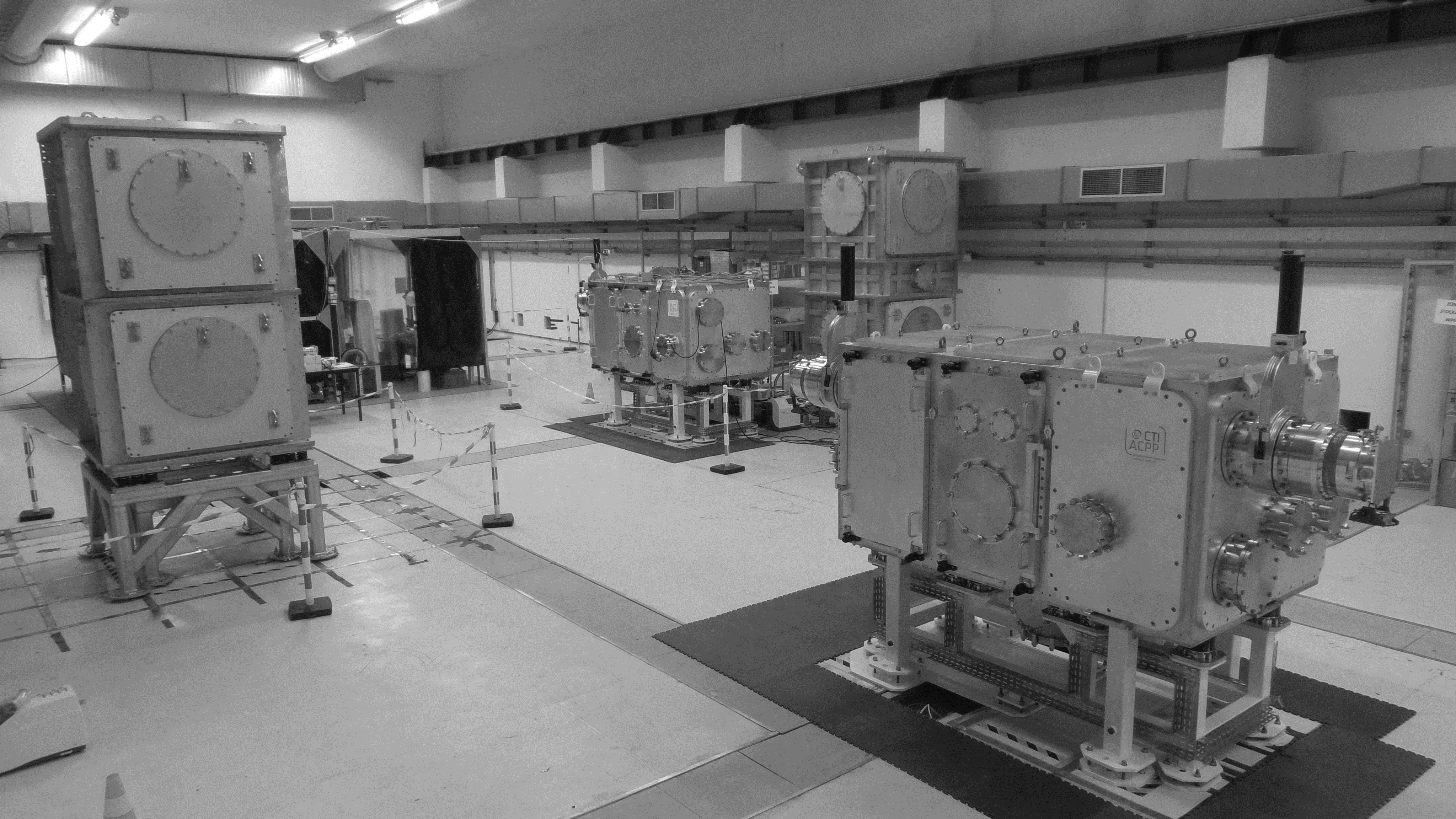 bref.
Je suis en CDD au LLR !
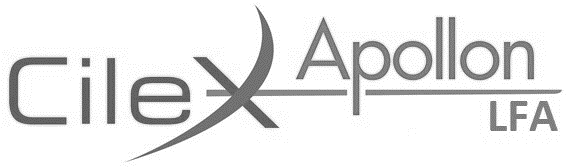